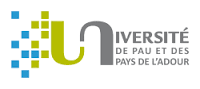 European Cross-Border Skills

La plateforme tout en un
pour évaluer et certifier
des compétences transfrontalières

https://european-crossborder-skills.eu

Erasmus+ Key Action 2 - Strategic Partnership 
2017-1-FR01-KA203-037470
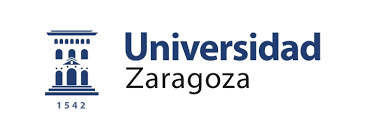 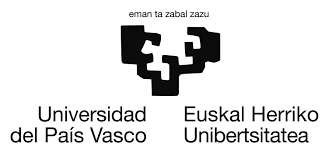 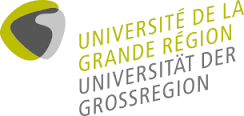 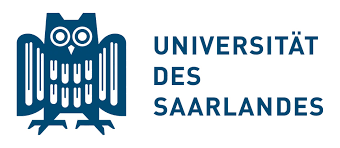 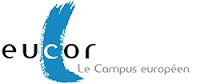 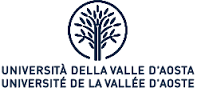 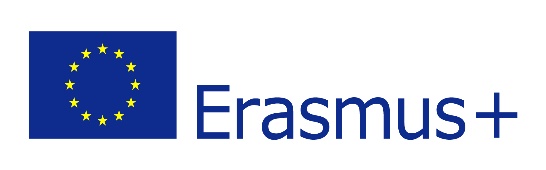 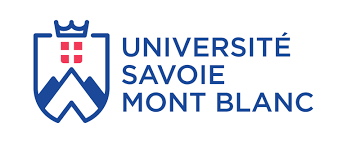 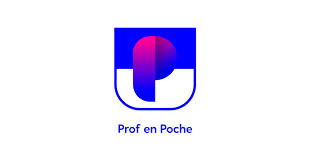 This project has been funded with support from the European Commission through the Erasmus+ programme. This publication reflects the views only of the author, and the Commission cannot be held responsible for any use which may be made of the information contained therein.
The European Cross-Border Skills (ECBS) project is a strategic partnership for higher education funded with support from the European Commission through the Erasmus+ programme.
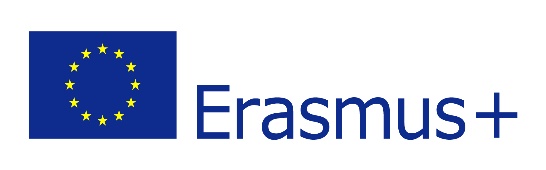 This project has been funded with support from the European Commission through the Erasmus+ programme. This publication reflects the views only of the author, and the Commission cannot be held responsible for any use which may be made of the information contained therein.
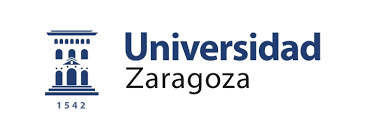 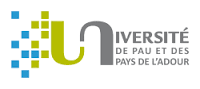 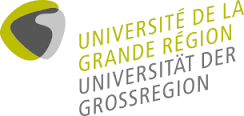 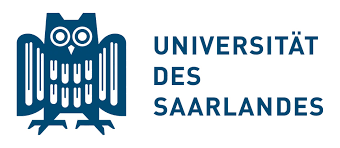 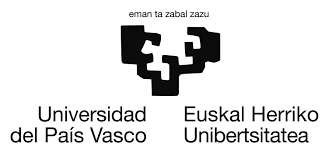 Associate partner:
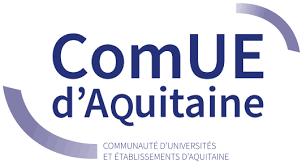 Crossborder area: 
BE - DE - FR - LU
Crossborder area: 
FR - ES
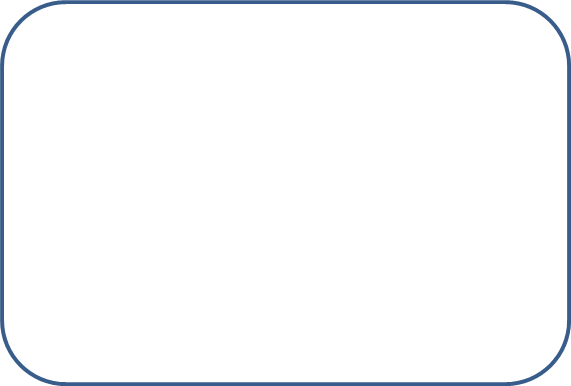 Les partenaires
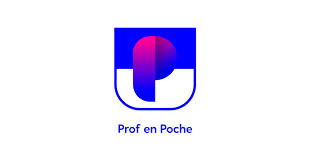 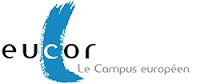 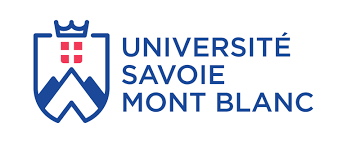 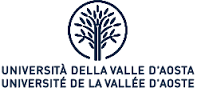 Crossborder area:
DE - FR
Crossborder area:
FR - IT
This project has been funded with support from the European Commission through the Erasmus+ programme. This publication reflects the views only of the author, and the Commission cannot be held responsible for any use which may be made of the information contained therein.
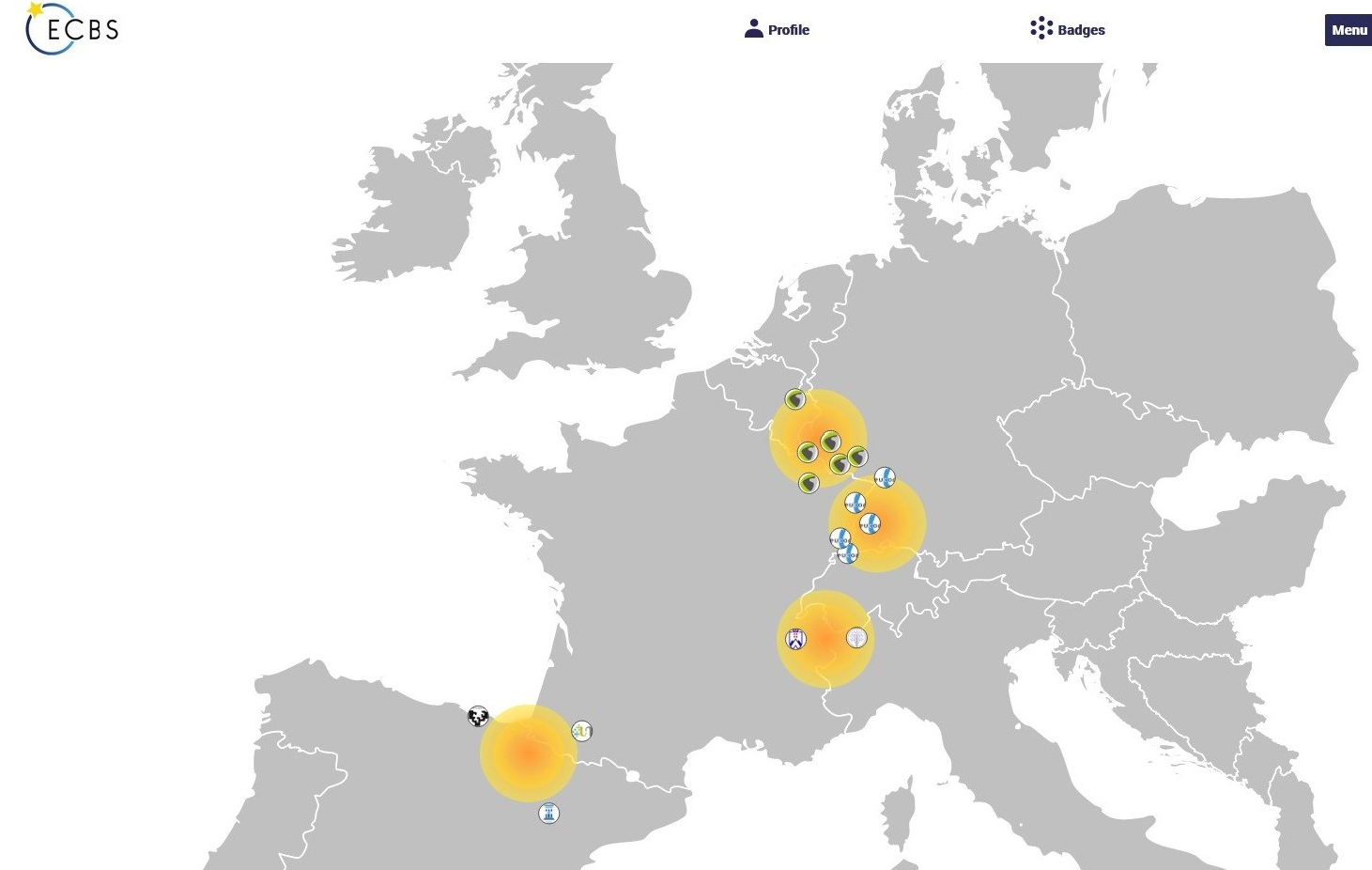 Les partenaires
16 universités d’Europe concernées par le projet ECBS
This project has been funded with support from the European Commission through the Erasmus+ programme. This publication reflects the views only of the author, and the Commission cannot be held responsible for any use which may be made of the information contained therein.
Valoriser les compétences développées par les étudiants et le personnel d’universités dans des zones transfrontalières
Développer des outils pour évaluer ces compétences
Les objectifs
Echanger les bonnes pratiques dans la coopération transfrontalière
This project has been funded with support from the European Commission through the Erasmus+ programme. This publication reflects the views only of the author, and the Commission cannot be held responsible for any use which may be made of the information contained therein.
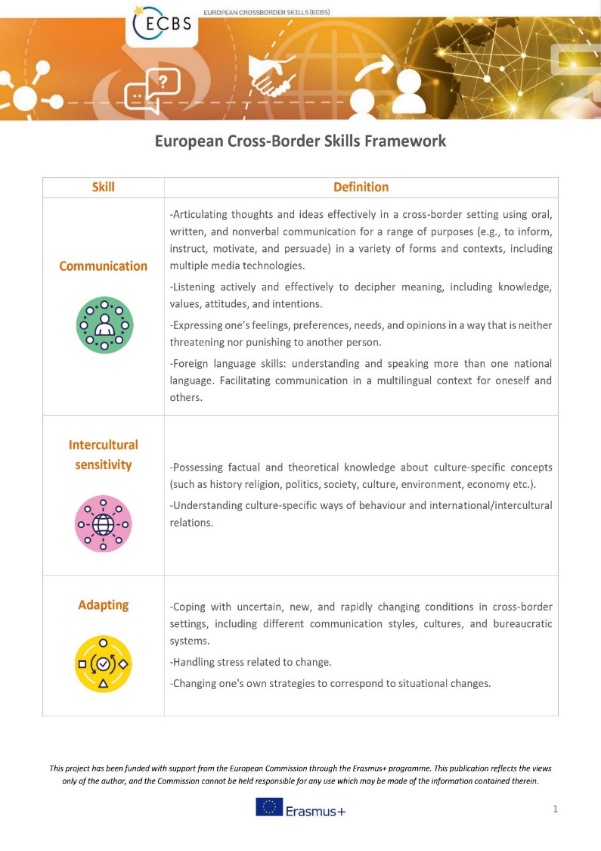 Disponible dans 6 langues
Le référentiel ECBS
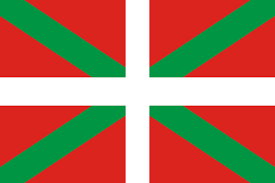 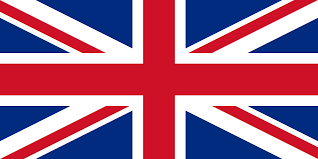 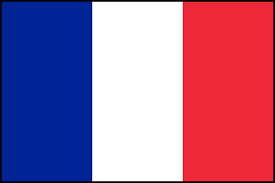 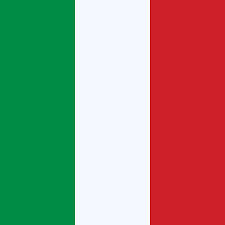 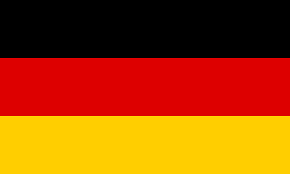 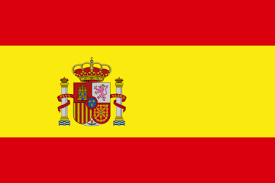 This project has been funded with support from the European Commission through the Erasmus+ programme. This publication reflects the views only of the author, and the Commission cannot be held responsible for any use which may be made of the information contained therein.
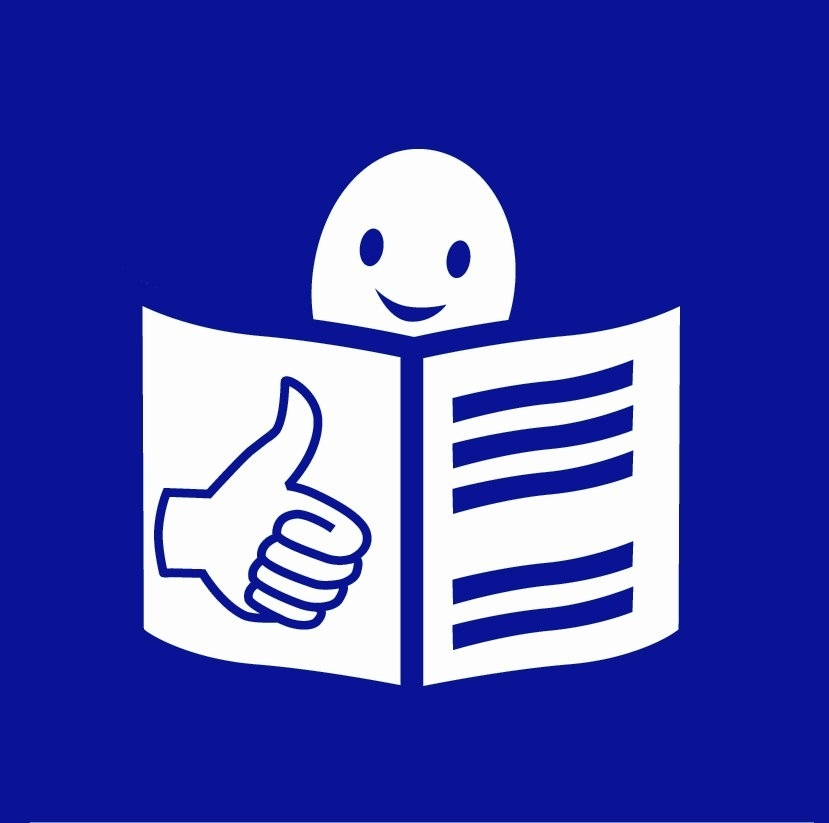 1. Explorer (et comprendre) les différentes 
compétences
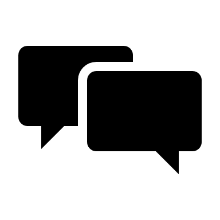 Assistant virtuel
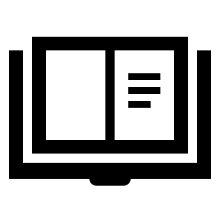 Cas d’usage
2. Selectioner les compétences supposées acquises (auto-évaluation)
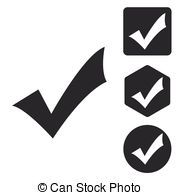 Le processus
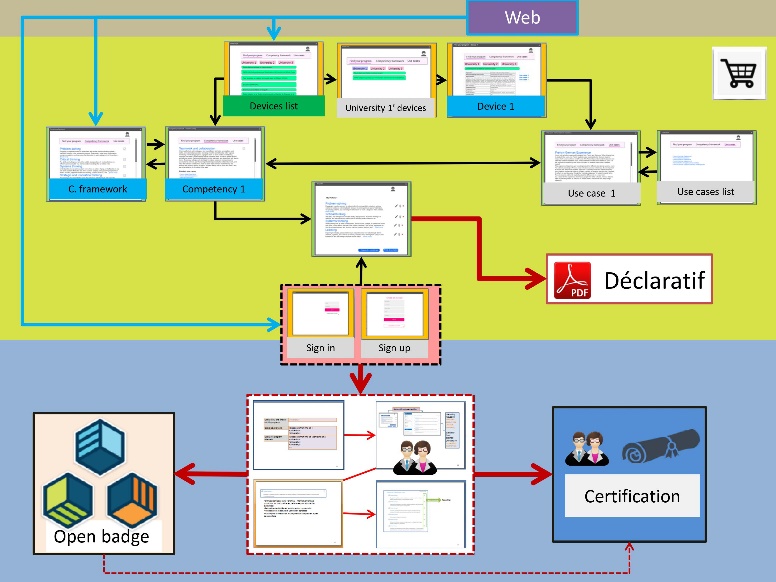 3. Prouver l’acquisition des compétences sélectionnées
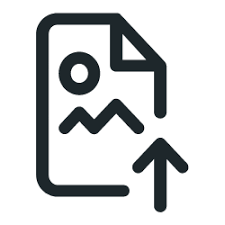 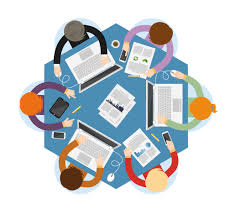 4. Attendre l’évaluation par le comité local
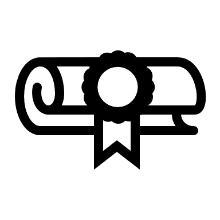 5. Obtenir (le cas échéant) le certificat
This project has been funded with support from the European Commission through the Erasmus+ programme. This publication reflects the views only of the author, and the Commission cannot be held responsible for any use which may be made of the information contained therein.
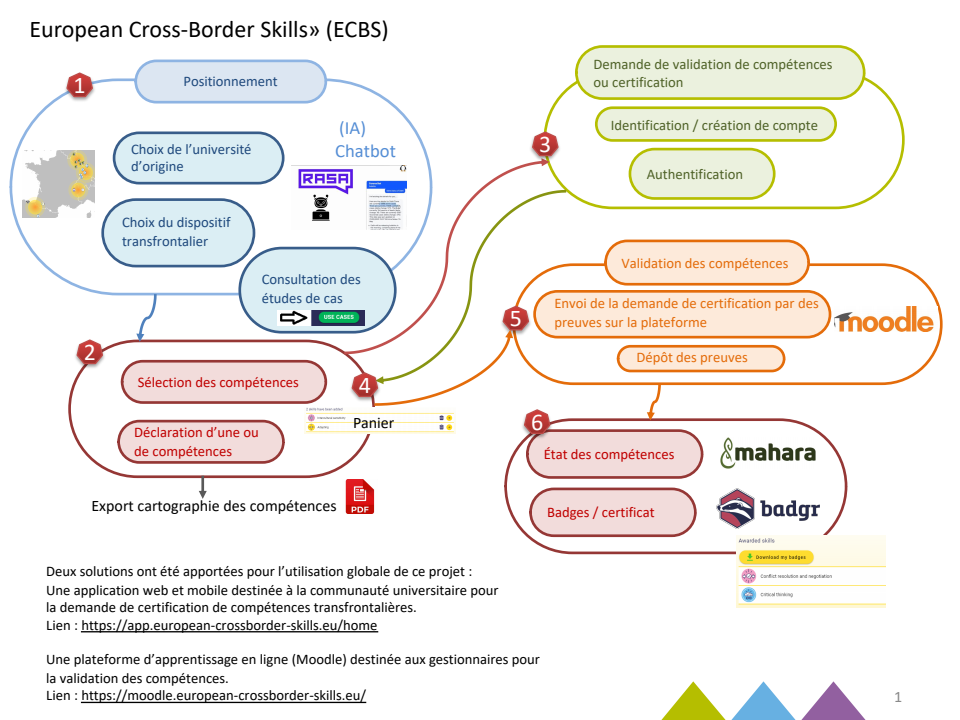 La plateforme
This project has been funded with support from the European Commission through the Erasmus+ programme. This publication reflects the views only of the author, and the Commission cannot be held responsible for any use which may be made of the information contained therein.
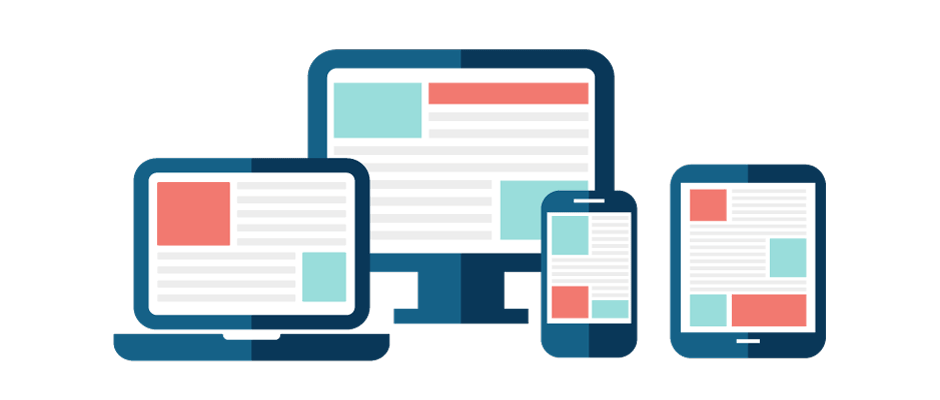 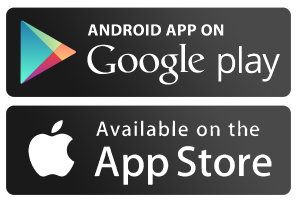 La plateforme
Web: https://app.european-crossborder-skills.eu 
iOs: https://apps.apple.com/fr/app/european-cross-border-skills/id1537073504
Android: https://play.google.com/store/apps/details?id=eu.ecbs.app&hl=en_US&gl=US
This project has been funded with support from the European Commission through the Erasmus+ programme. This publication reflects the views only of the author, and the Commission cannot be held responsible for any use which may be made of the information contained therein.